Бабочки, 
занесенные 
в Красную книгу 
Мордовии
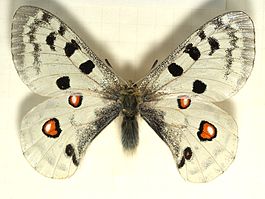 Апполон обыкновенный
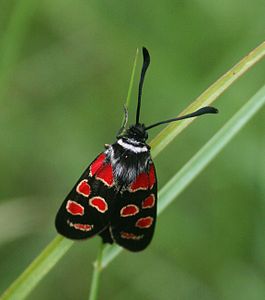 Пестрянка глазчатая
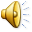 Мнемозина
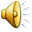 Медведица пурпурная
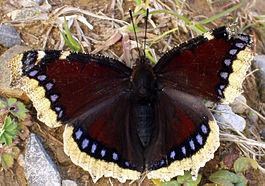 Траурница
Траурница
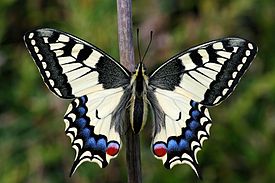 Махаон
Махаон
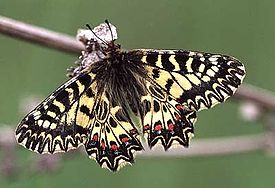 Поликсена (бабочка)
Поликсена
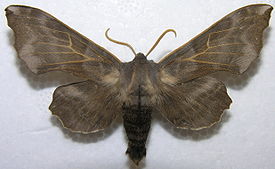 Амурский бражник, 
или осиновый бражник
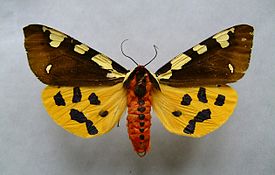 Медведица-хозяйка
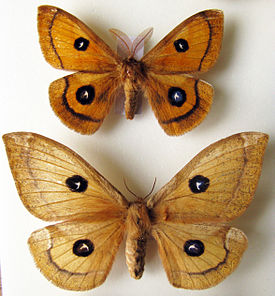 Павлиноглазка рыжая
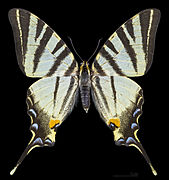 Подалирий
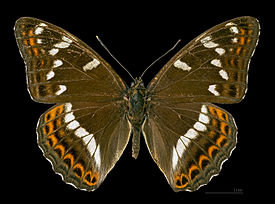 Ленточник тополевый